CORNERSTONE SYSTEMS
Marketing Report
Department Reports
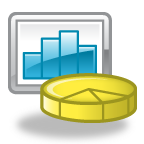 Sales
Public Relations
Human Resources
Current Projects
Corporate publications
Marketing design
Product specifications
Community outreach
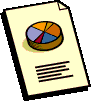 Services
Project management
Research and development
Inventory management
Quality control